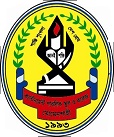 K¨v›Ub‡g›U cvewjK ¯‹zj I K‡jR,
†gv‡gbkvnx
D”PZi MwYZ K¬v‡m mevB‡K ¯^vMZg
‡hvMvkÖqx  †cÖvMÖvg
†hvMvkªqx †cÖvMÖvg Ggb GKwU c×wZ hvi mvnv‡h¨ ˆeÁvwbK, MvwYwZK Ges hyw³c~Y© e¨vL¨vi wfwË‡Z m¤ú~Y© mgm¨v Mfxifv‡e we‡k­lb K‡i, cieZx©‡Z wbR¯^ eyw×gËv cÖ‡qv‡Mi gva¨‡g MÖnYKvix KZ…©K †Kvb RwUj wel‡q wm×v‡šZ †cŠuQv‡bv hvq| MvwYwZKfv‡e msÁvwqZ Ki‡j ejv hvq, Ô†Kvb wkí cÖwZôvb ev KviLvbvi mgm¨v‡K Zvi mxgve×Zv, kZ©mv‡c‡¶ GKvwaK ¯^vaxb Pj‡Ki ˆiwLK AmgZv Ges GKwU Awfô dvskb MVb Kivi c×wZB nj †hvMvkªqx †cÖvMÖvgÕ|
GQvovI †hvMvkªqx †cÖvMÖvg‡K m¤ú~Y©iƒ‡c e¨vL¨vi Rb¨ bx‡Pi msÁv¸‡jv e¨eüZ nq t
Encyclopaedia Abymv‡i, Ô†Kvb cÖwZôv‡bi Kg©`¶Zv e„w×i Rb¨ Gi AvIZvaxb mKj Kv‡Ri cwigvYMZ we‡kølY‡K †hvMvkªqx †cÖvMÖvg e‡j|Õ
Churchman Gi g‡Z, Ôwe‡kl mgm¨vi m‡e©vËg mgvav‡bi †¶‡Î ˆeÁvwbK cÖYvjx Ges cÖhyw³MZ myweavw`i e¨envi †hvMvkªqx †cÖvMÖvgÕ|
‡hvMvkÖqx  †cÖvMÖvg
†hvMvkªqx †cÖvMÖv‡gi kZ© (Conditions of Linear Programming)
1. 	mgm¨vi GKwU Objective function ev Afxó dvskb (D‡Ïk¨ A‡c¶K), †hgb gybvdv ev Drcv`b e¨q Aek¨B _vK‡Z n‡e, hvi m‡e©v”P ev me©wbgœ gvb wbY©q Ki‡Z n‡e|
2. 	m‡e©v”P ev me©wbgœ gvb‡K wm×všZ Pj‡Ki ˆiwLK A‡c¶K wnmv‡e cÖKvk Kiv hv‡e|
3.	mgm¨vi Aek¨B weKí c×wZi Kvh©µ‡gi e¨e¯’v _vK‡Z n‡e| †hgb †Kvb cY¨ `ªe¨ `ywU h‡š¿ cÖ¯‘Z Kiv †h‡Z cv‡i| G‡¶‡Î mgm¨v n‡e †Kvb h‡š¿ KZ GKK cY¨ `ªe¨ cÖ¯‘Z n‡e Zv wbY©q Kiv|
4.	mgm¨vi Rb¨ Aek¨B mxwgZ m¤ú` _vK‡Z n‡e| †hgb, GKwU KviLvbvq KuvPvgv‡ji cwigvY mxwgZ n‡Z n‡e|
‡hvMvkÖqx  †cÖvMÖvg
†hvMvkªqx †cÖvMÖv‡gi kZ© (Conditions of Linear Programming)
5.	cÖwZôv‡bi cÖ`Ë mxgve×Zv Ges kZ©¸‡jv GKvwaK ˆiwLK AmgZvi gva¨‡g cÖKvk Kiv hv‡e|
6.	wm×všZ PjKmg~n ci¯úi m¤úK©hy³ Ges AFYvZ¥K n‡Z n‡e| †hgb, `yB cÖKvi `ª‡e¨i GKwU x-GKK Ges Ab¨wU y -GKK cÖ¯‘Z Ki‡j x I y me©`v AFYvZ¥K n‡e A_©vr x  0 Ges y  0 n‡e|
‡hvMvkÖqx  †cÖvMÖvg
†hvMvkªqx †cÖvMÖv‡gi myweav (Benefits of Linear Programming) me©wbgœ wewb‡qv‡Mi gva¨‡g m‡e©v”P cwigvb jvf †hvMvkªqx †cÖvMÖv‡gi g~j D‡Ïk¨| wb‡gœ †hvMvkªqx †cÖvMÖv‡gi myweav mg~n Av‡jvPbv Kiv nj :
1.	†hvMvkªqx †cÖvMÖv‡gi gva¨‡g cÖvwZôvwbK Rbej, hš¿cvwZ Ges KuvPvgv‡ji b~¨bZg e¨envi K‡i j¶¨gvÎvi cY¨ Drcv`b Kiv m¤¢e|
2.	Drcvw`Z c‡Y¨i Kvw•¶Z gvb wbwðZ Kiv hvq|
3.	Drcv`b‡K fwel¨‡Z AwaKZi jvfRbK Kivi cwiKíbv MÖnY Kiv hvq|
4.	cÖwZôv‡bi Rbe‡ji `¶Zv e„w× cvq|
‡hvMvkÖqx  †cÖvMÖvg
5 †hvMvkªqx †cÖvMÖv‡gi myweav (Benefits of Linear Programming) :
5.	fwel¨ZKv‡ji e¨e¯’vc‡Ki Drcv`‡bi Ávb I `¶Zv e„w× cvq|
6.	AbvKvw•¶Z cÖwZeÜKZv n«vm cvq, Gi d‡j AviI mZK©Zv Aej¤^b c~e©K wm×vš— MÖn‡Yi gvÎv e„w× cvq|
7.	e„nr wkí KjKviLvbvq Drcvw`Z c‡Y¨i AvK…wZ wba©vi‡Y Ges me©‡k‡l mvgwiK Kvh©µ‡g †hvMvkªqx †cÖvMÖv‡gi myweav Acwimxg|
‡hvMvkÖqx  †cÖvMÖvg
1. wbgœwjwLZ kZ©vbymv‡i Z = 2x - y Gi me©wbgœ gvb wbY©q Ki| 
kZ© t x + y  5 , x +2y  8 , x, y  0 
mgvavb t †`qv Av‡Q,
D‡Ïk¨ /Afxô dvskb,	Z = 2x – y
                       x + y  5
	       x + 2y  8
	Ges	x, y  0
GLb x + y = 5
 X /5  +  y /5  = 1 ........(i) 
Avevi,                 x + 2y = 8         
                x/8  +  y/ 4  = 1 .........(ii)
                         x  = 0 ................(iii)
                         y  = 0 ................(iv)
‡hvMvkÖqx  †cÖvMÖvg
†jLwP‡Îi kZ©vaxb GjvKv ABC| GLv‡b, A Ges C we›`y y-A‡¶i Dci Aew¯’Z|
myZivs A (0,4) Ges C(0, 5)
mgxKiY (ii)  (i) Øviv cvB,
x + 2y = 8 
(i) bs mgxKi‡Y y = 3 ewm‡q cvB, 
x = 2
 B we›`yi ¯’vbvsK (2, 3)
GLb A(0, 4) we›`y‡Z, Z = 20 – 4 = 4
B(2, 3) we›`y‡Z, Z = 22 – 3 = 1
‡hvMvkÖqx  †cÖvMÖvg
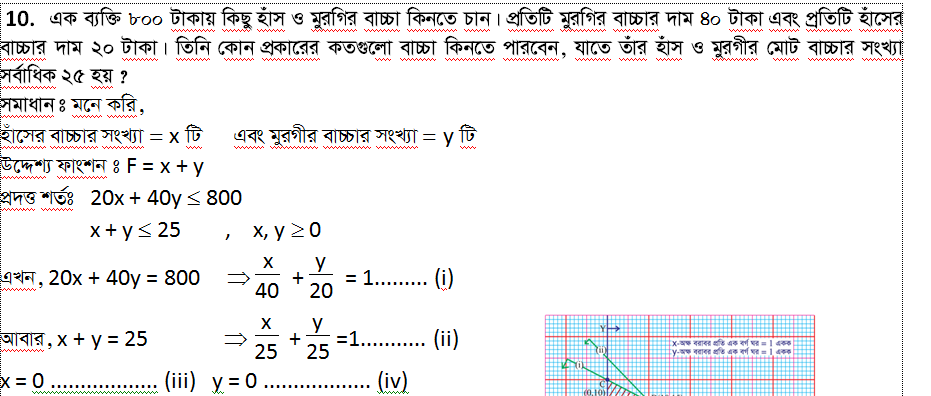 ‡hvMvkÖqx  †cÖvMÖvg
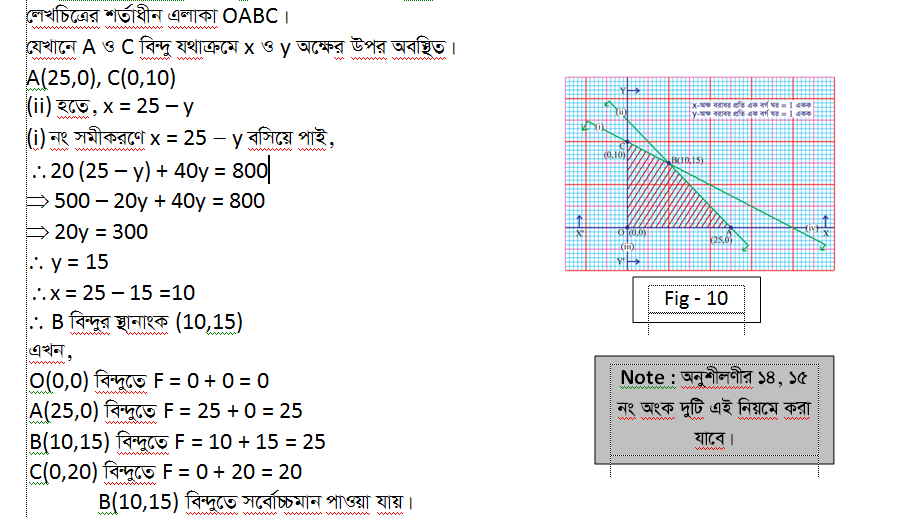 ‡hvMvkÖqx †cªvMÖvwgs
HOME WORK 
G ch©v‡q mevB Wv‡qwi nv‡Z wb‡e Ges  wb‡Pi HOME WORK  My‡jv wj‡L bvI|

# Follow C.W  copy?
# ‡hvMvkÖqx †cªvMÖvg MVb , myweav I kZ©mg~n:

#  cÖkœgvjv  : 3  Gi ( 2,4, 12 )  mgvavb K‡i LvZvq wj‡L wb‡q Avmv|
cieZx w`‡bi cvV
‡hvMvkÖqx †cªvMÖvwgs  :
 ‡jKPvi-2
QvÎQvÎx‡`i HOME WORK Check  Kiv Ges  ‡hvMvkÖqx †cªvMÖvwgs
 Dci  mgm¨v mgvavb |
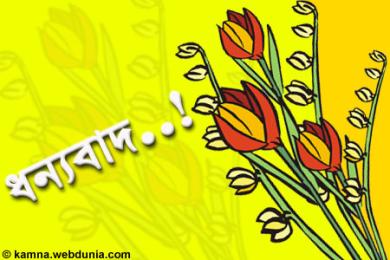 সকলকে